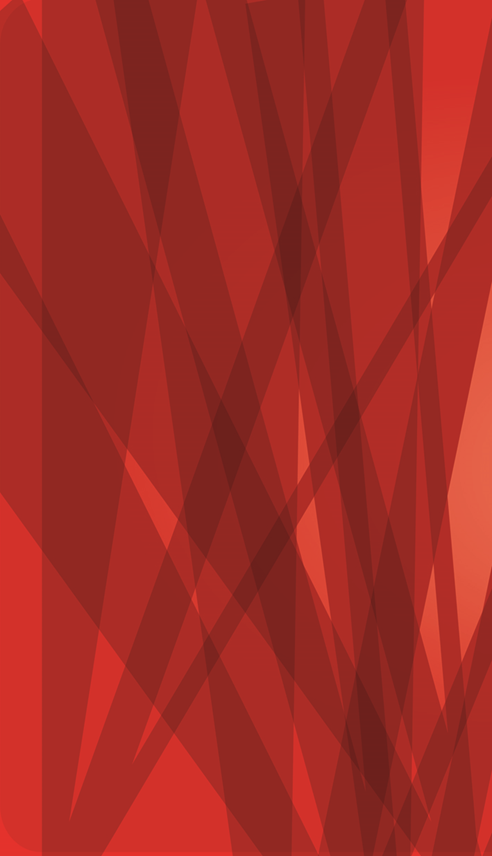 Plan directeur 
des bibliothèques
2019-2023
Leitplan
der Bibliotheken
2019-2023
Département de la santé, des affaires sociales et de la culture
Service de la culture
Médiathèque Valais 

Departement für Gesundheit, Soziales und Kultur
Dienststelle für Kultur
Mediathek Wallis
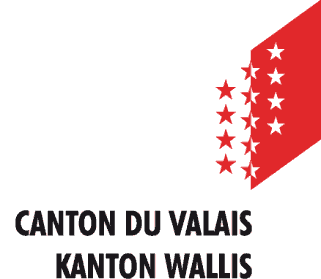 Une philosophieEine Philosophie
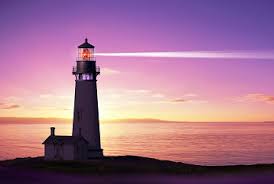 4e Plan directeur – 4. Leitplan
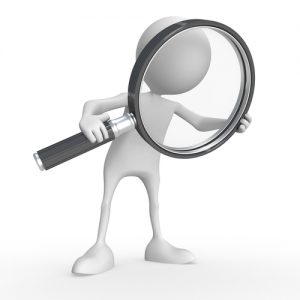 As-t’on encore besoin des bibliothèques?Braucht es noch Bibliotheken?
2019
As-t’on encore besoin des bibliothèques? OUI!Braucht es noch Bibliotheken? JA!
2023
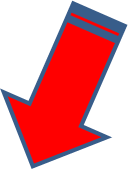 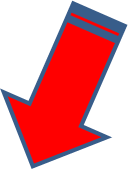 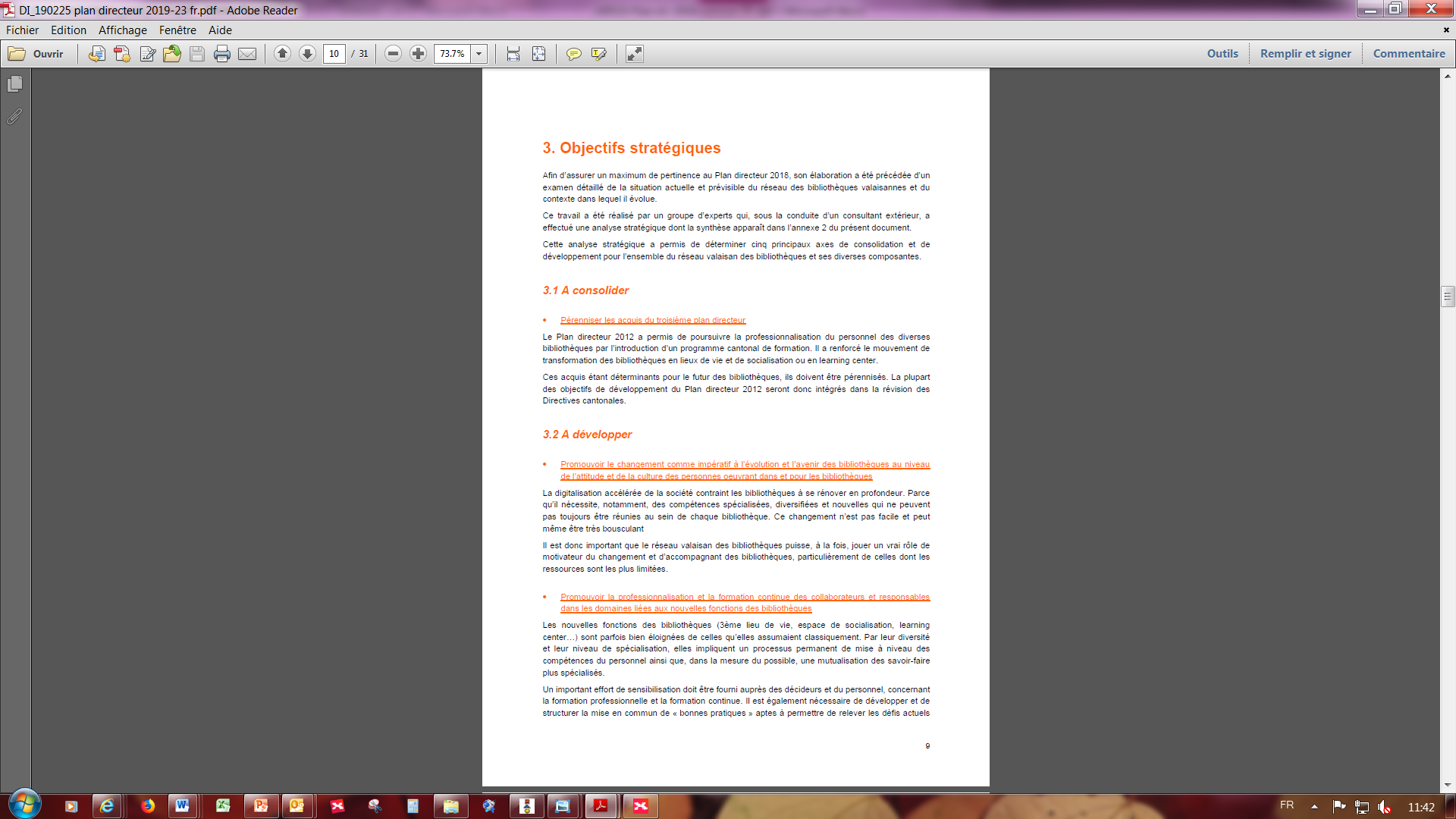 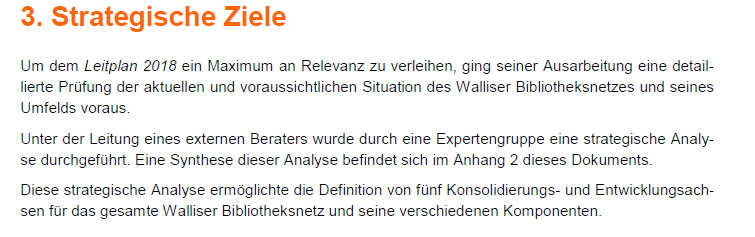 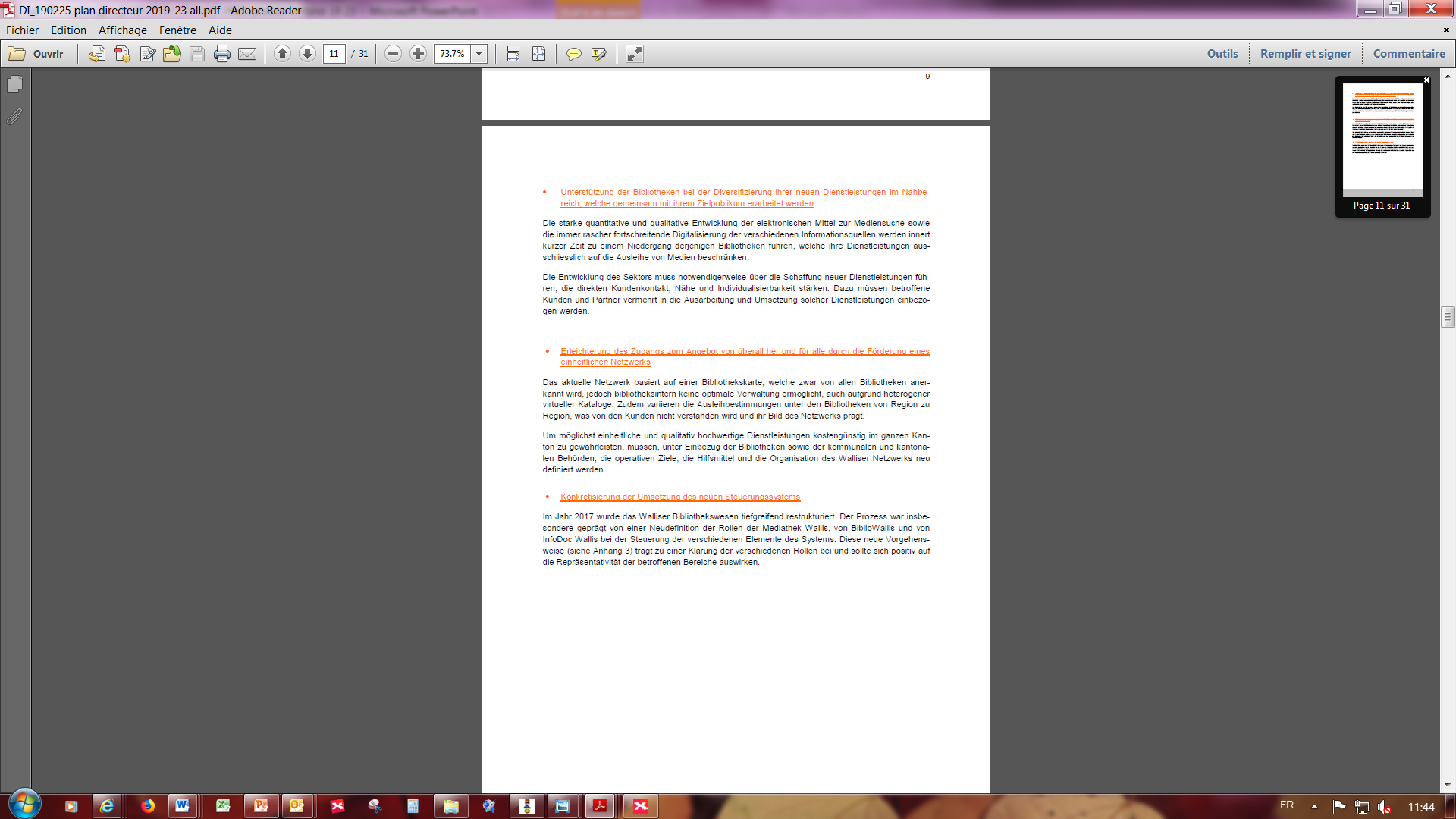 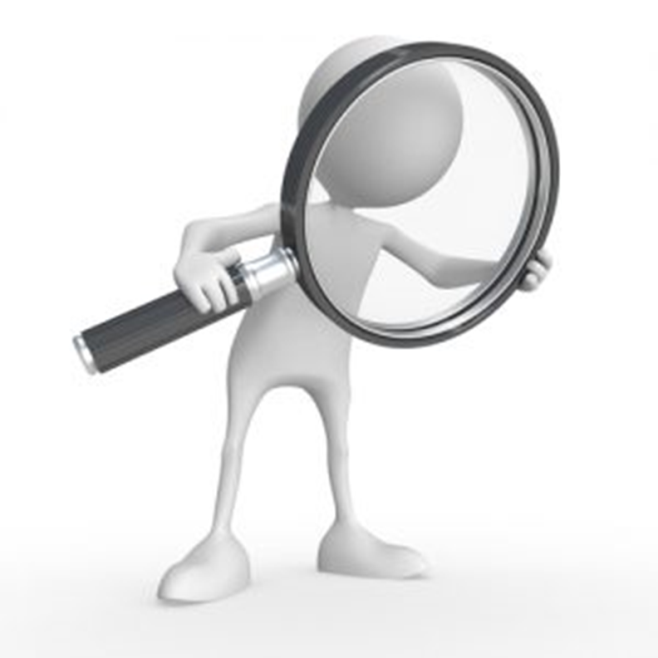 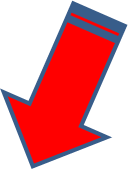 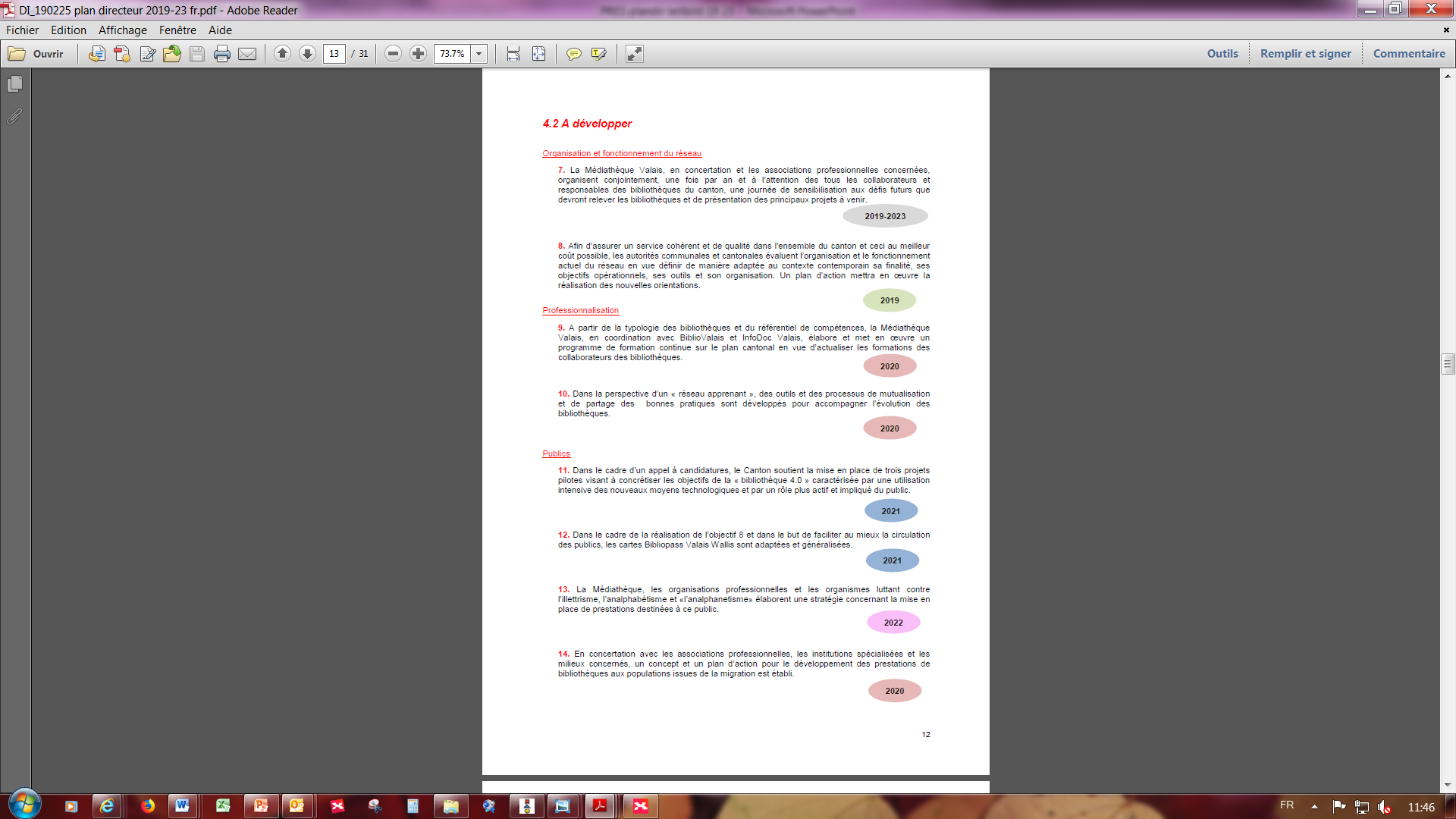 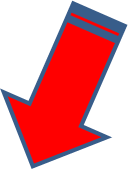 Objectifs stratégiques – 4. Leitplan
Consolider- Konsolidieren
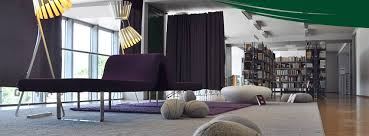 Professionalisation -  Professionalisierung 	

Lieux de vie - Lebensort

Lieux de socialisation - Sozialisierungsort
Objectifs stratégiques – 4. Leitplan
Développer - Entwickeln
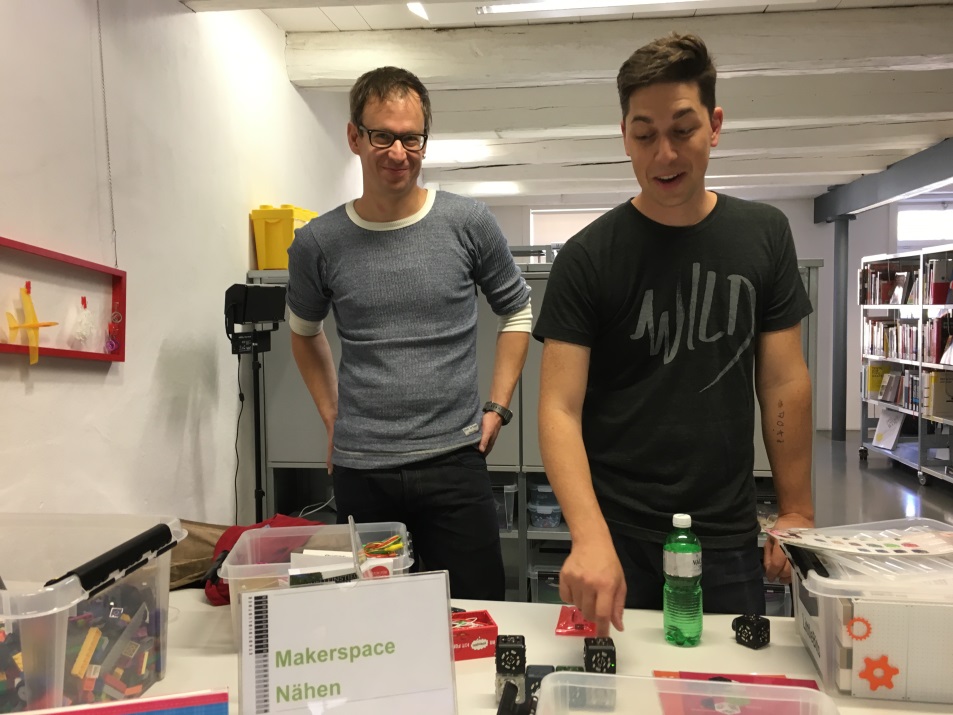 Promouvoir la professionnalisation et la formation continue  dans les domaines liées aux nouvelles fonctions 
Professionalisierung sowie Weiterbildung in den neuen Funktionsbereichen der Bibliothek fördern
Objectifs stratégiques – 4. Leitplan
Développer - Entwickeln
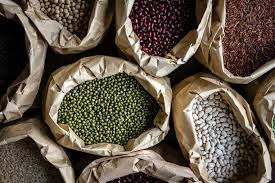 Diversification des nouvelle s prestations de proximité – Diversifizierung neuer Dienstleistungen im Nahbereich
Objectifs stratégiques – 4. Leitplan
Développer - Entwickeln
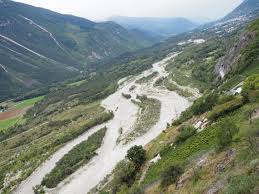 Erleichterung des Zugangs – Faciliter l’accessibilité de l’offre
Objectifs stratégiques – 4. Leitplan
Développer - Entwickeln
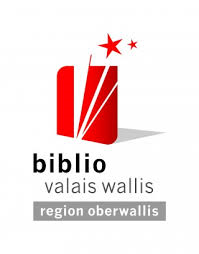 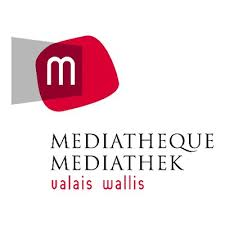 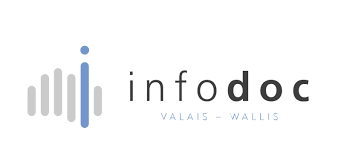 Nouveau système de pilotage – Umsetzung des neuen Steuerungssystems
Objectifs stratégiques – 4. Leitplan
Développer - Entwickeln
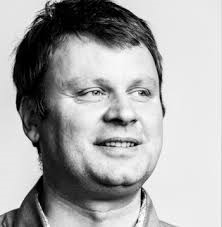 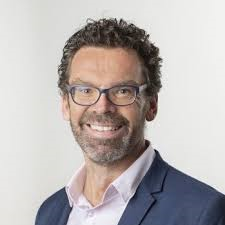 Promouvoir le changement – Veränderungsbereitschaft fördern
Next steps
Monitoring  > bibliovalais.ch / bibliowallis.ch



Et                                                                            Und
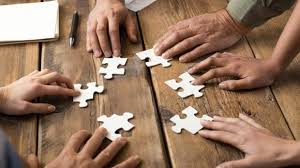